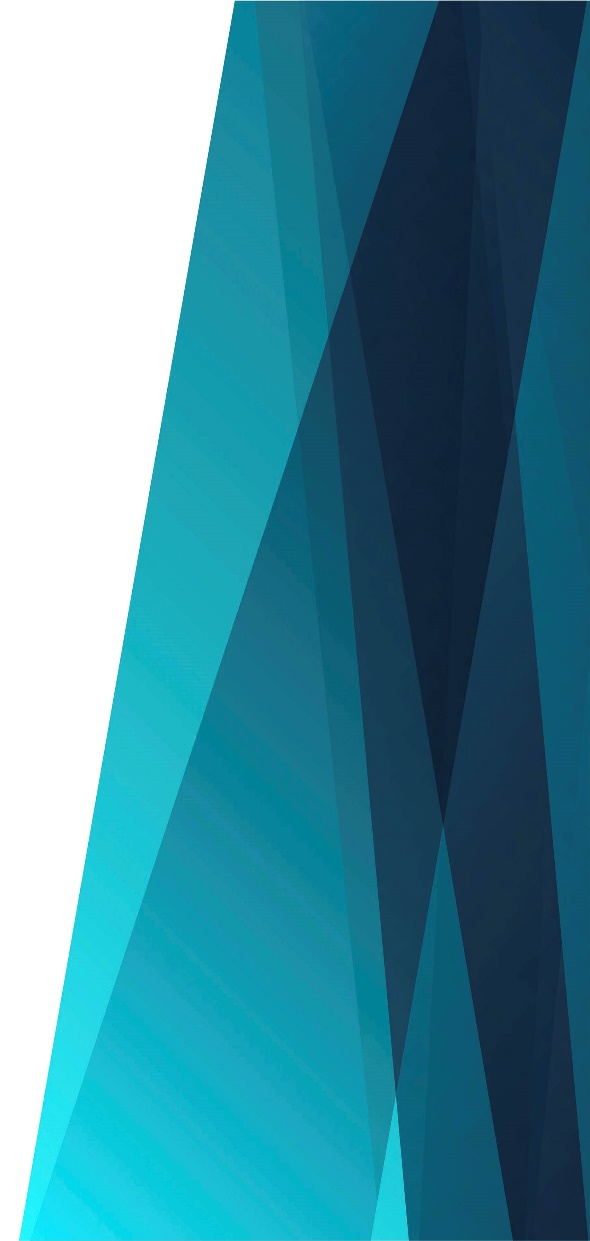 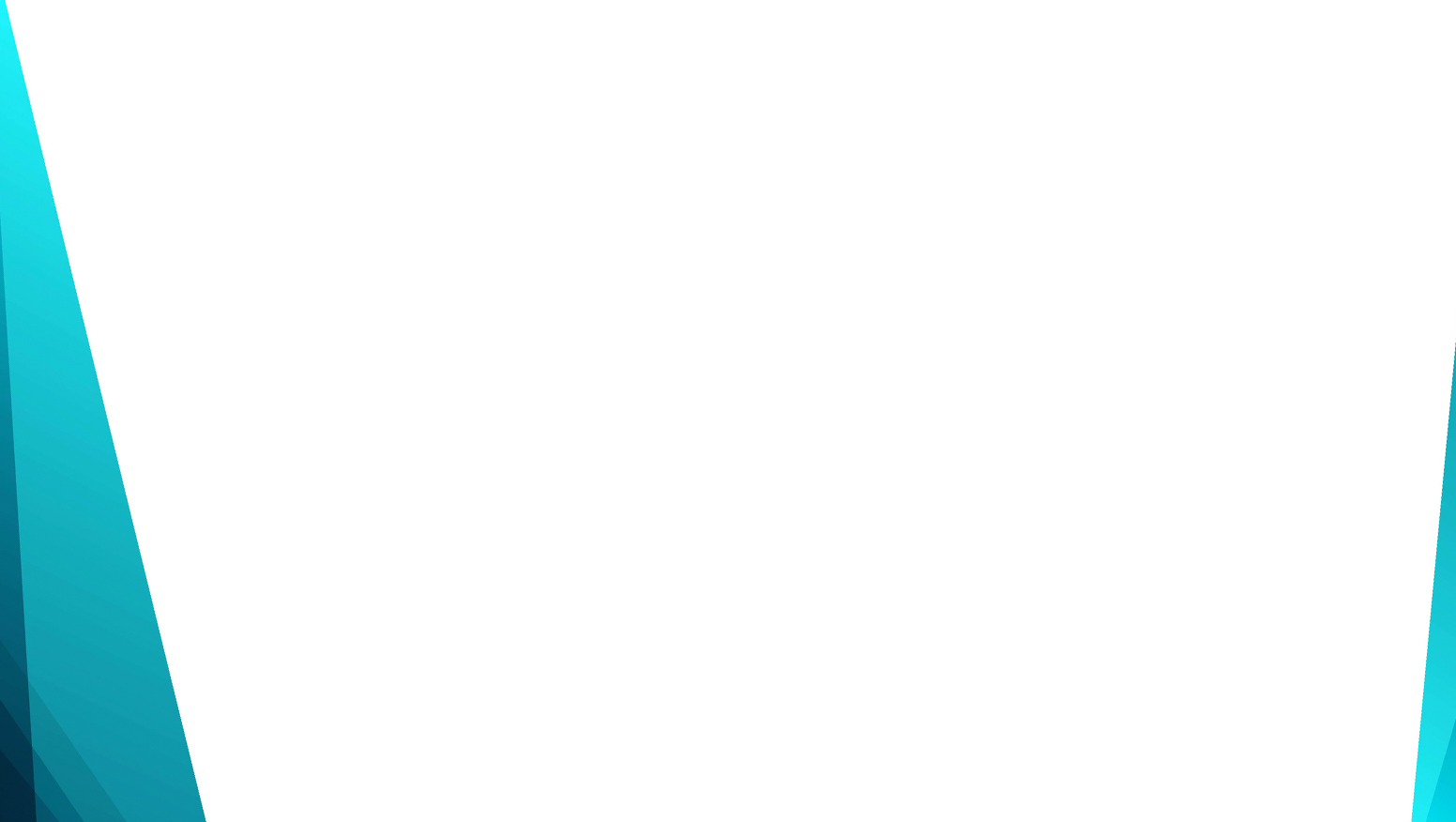 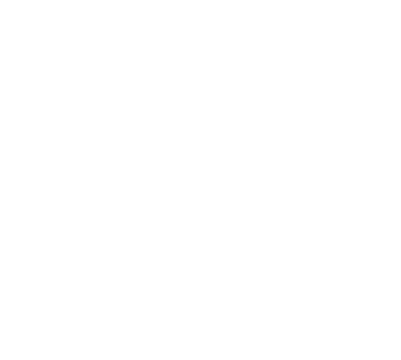 Измученный жизнью суровой
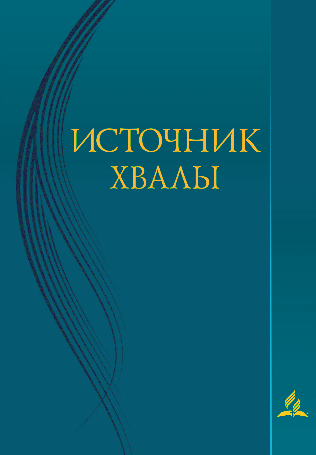 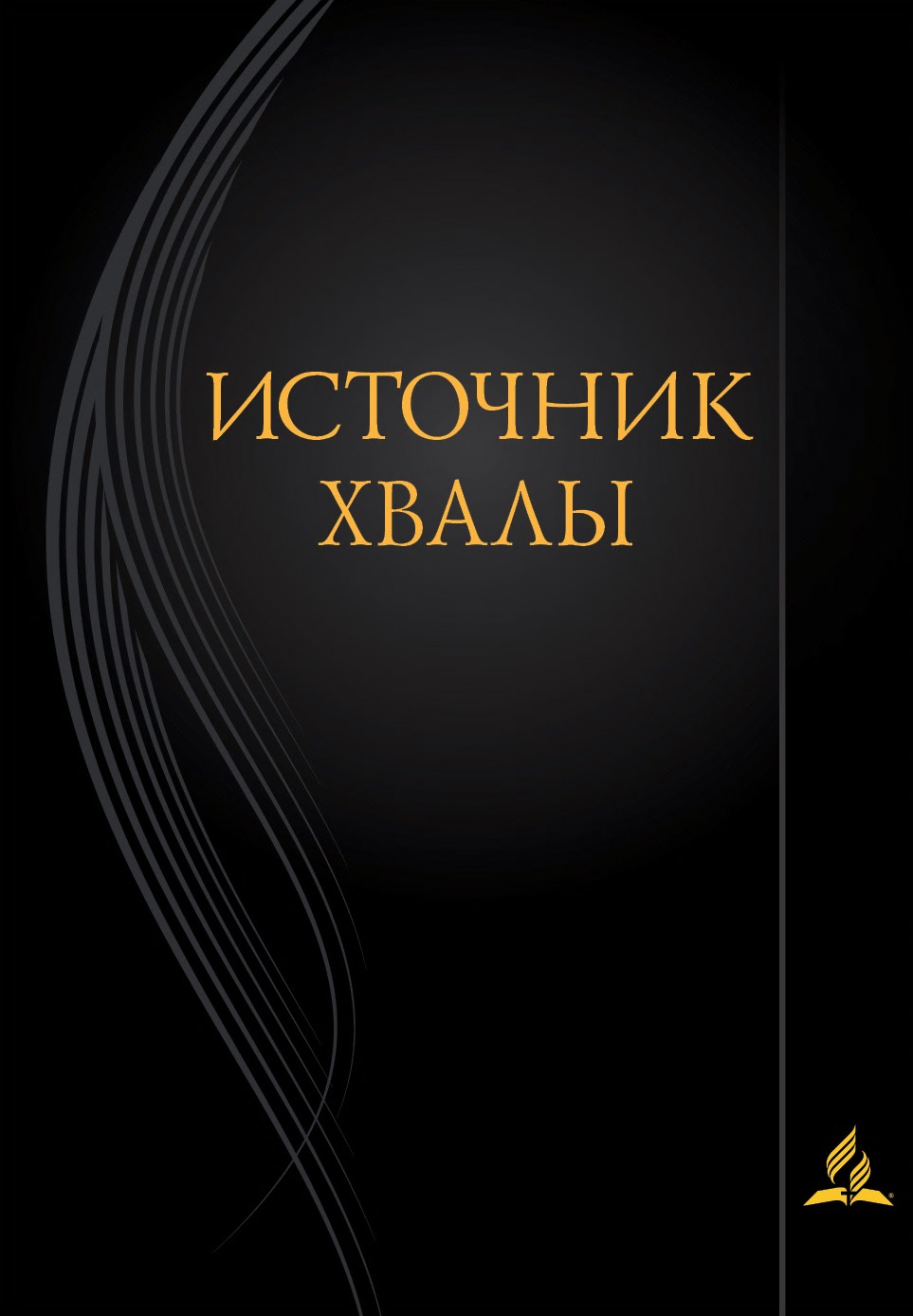 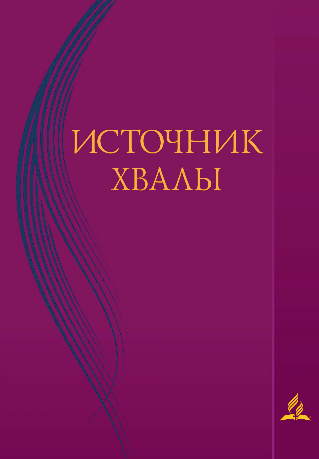 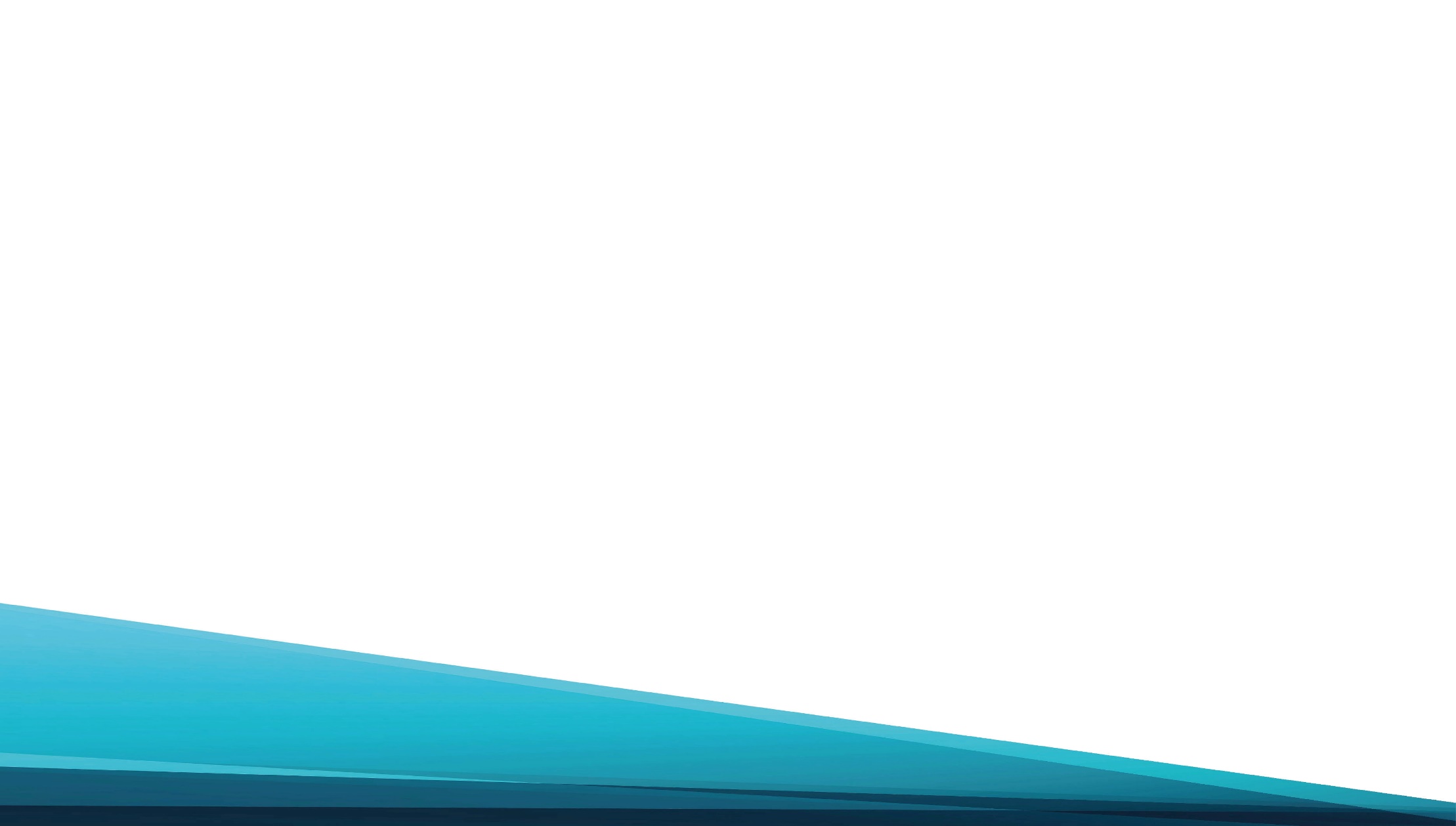 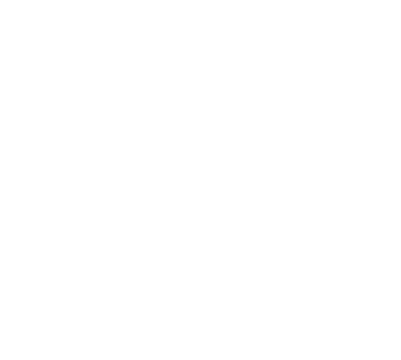 Измученный жизнью суровой,
Не раз я себе находил
В глаголах предвечного Слова
Источник покоя и сил.
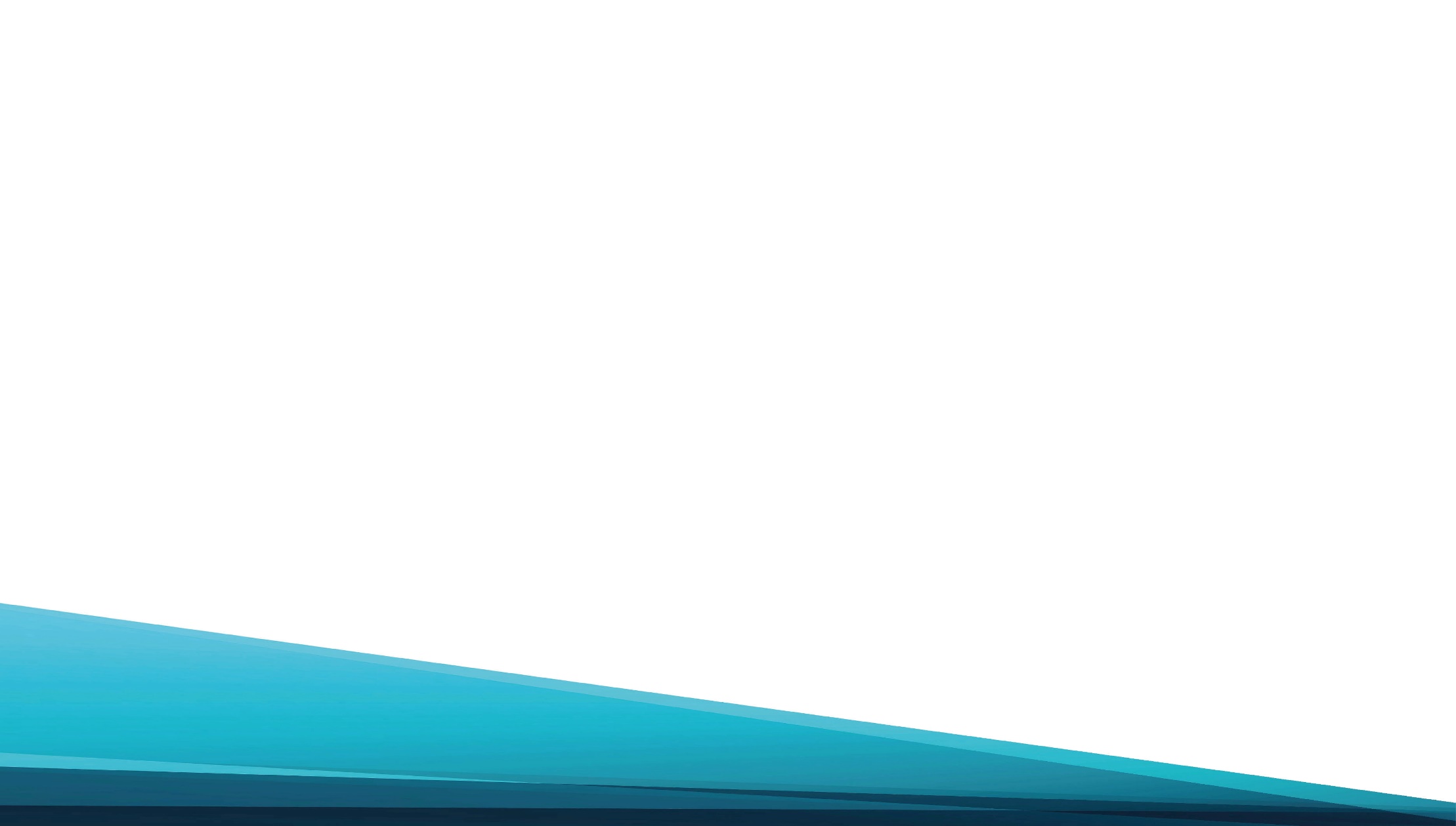 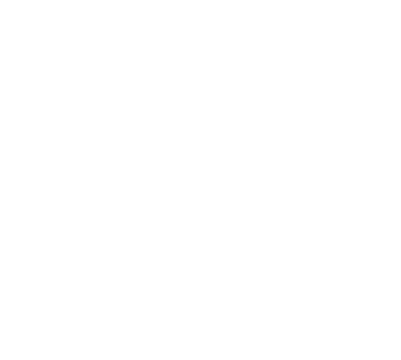 Как дышат святые из звуки
Божественным чувством любви,
И сердца тревожного муки
Как скоро смиряют они!
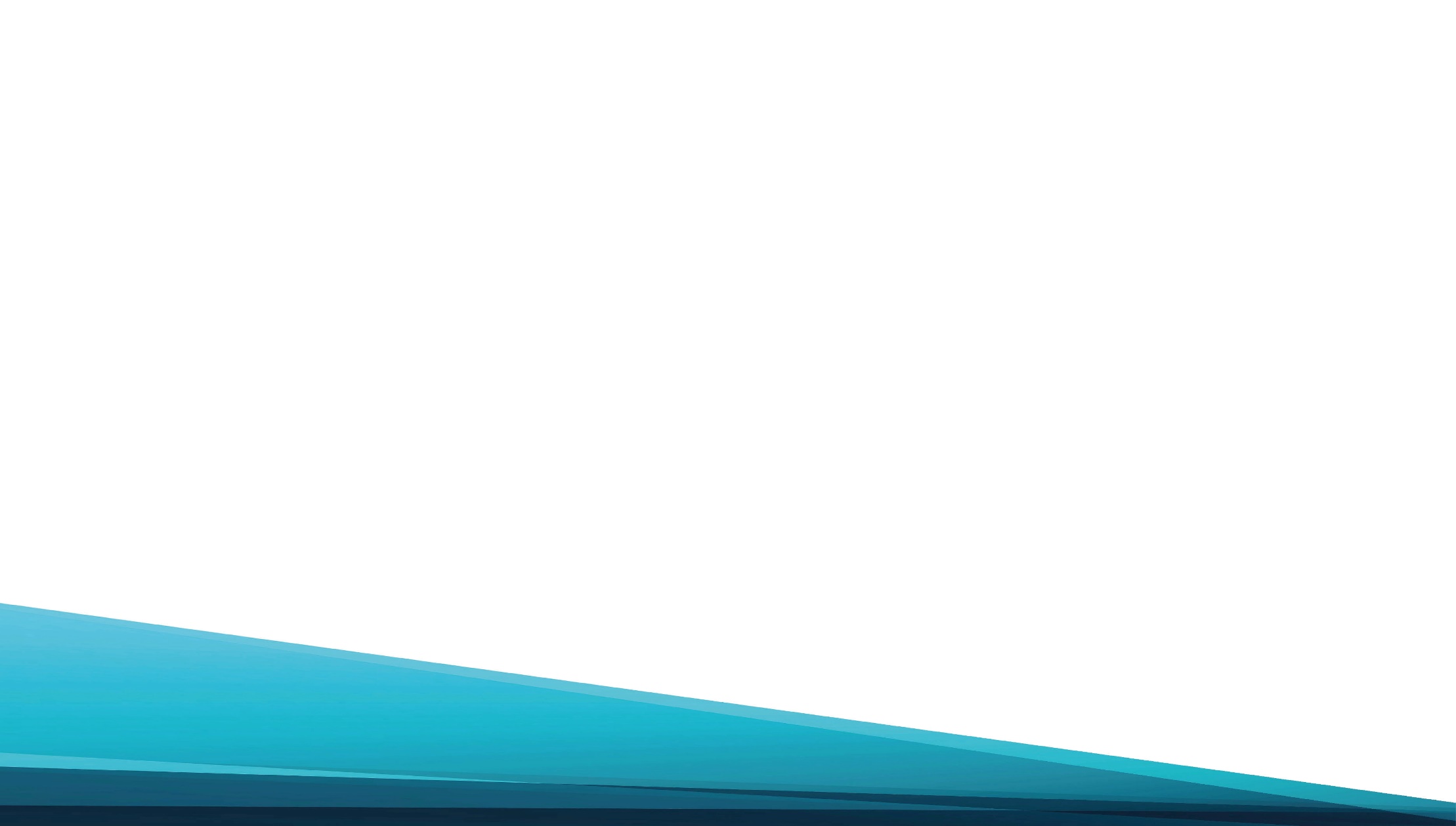 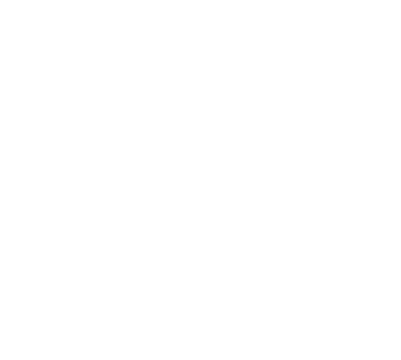 Здесь всё в животворной 											картине
Описано Духом Святым:
В глаголах предвечного Слова
Источник покоя и сил.
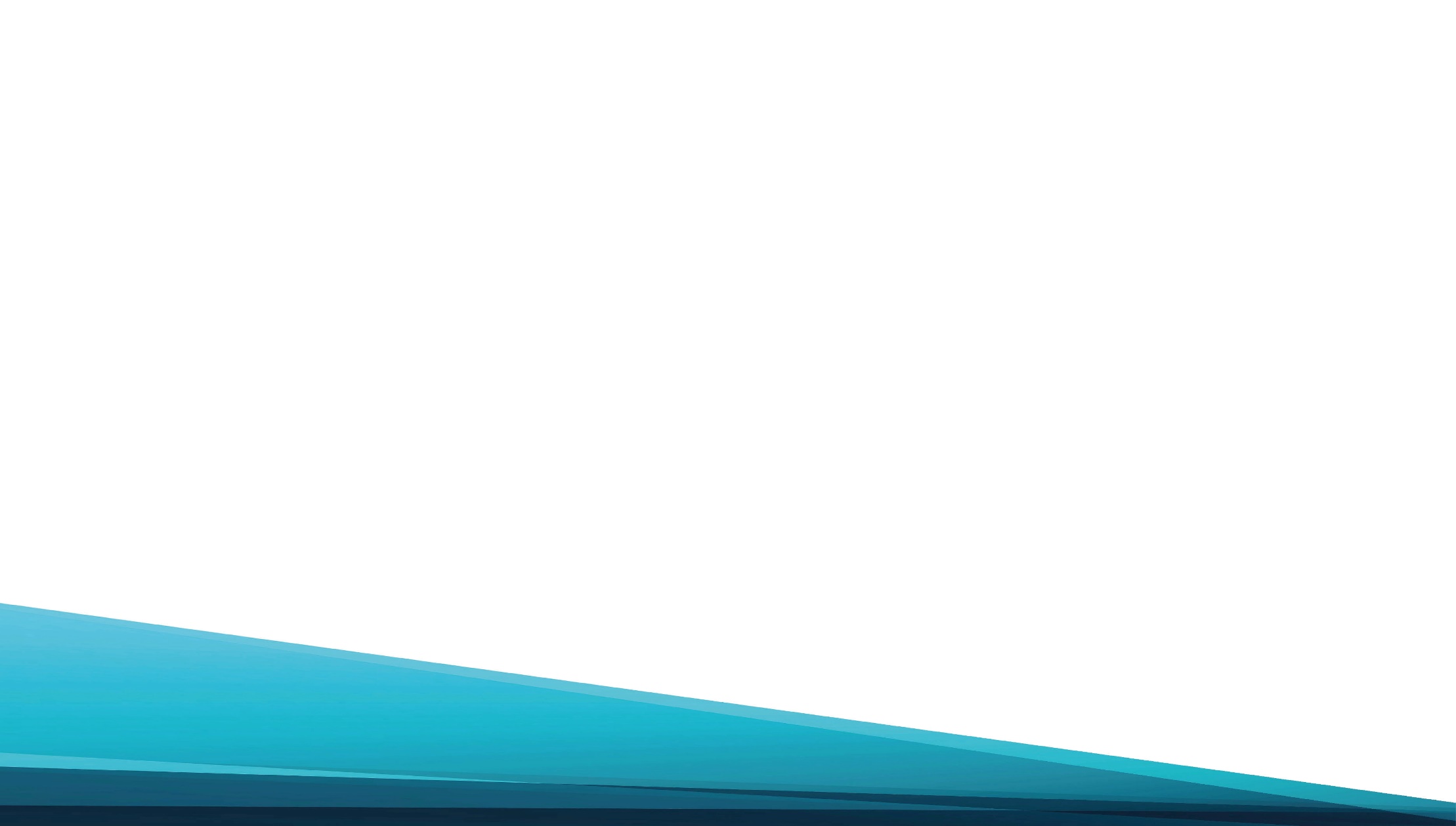 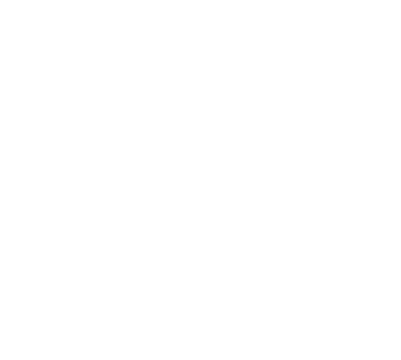 И сущего в мире значенье,
Причина, и цель, и конец,
И вечного Сына рожденье,
И крест, и терновый венец.
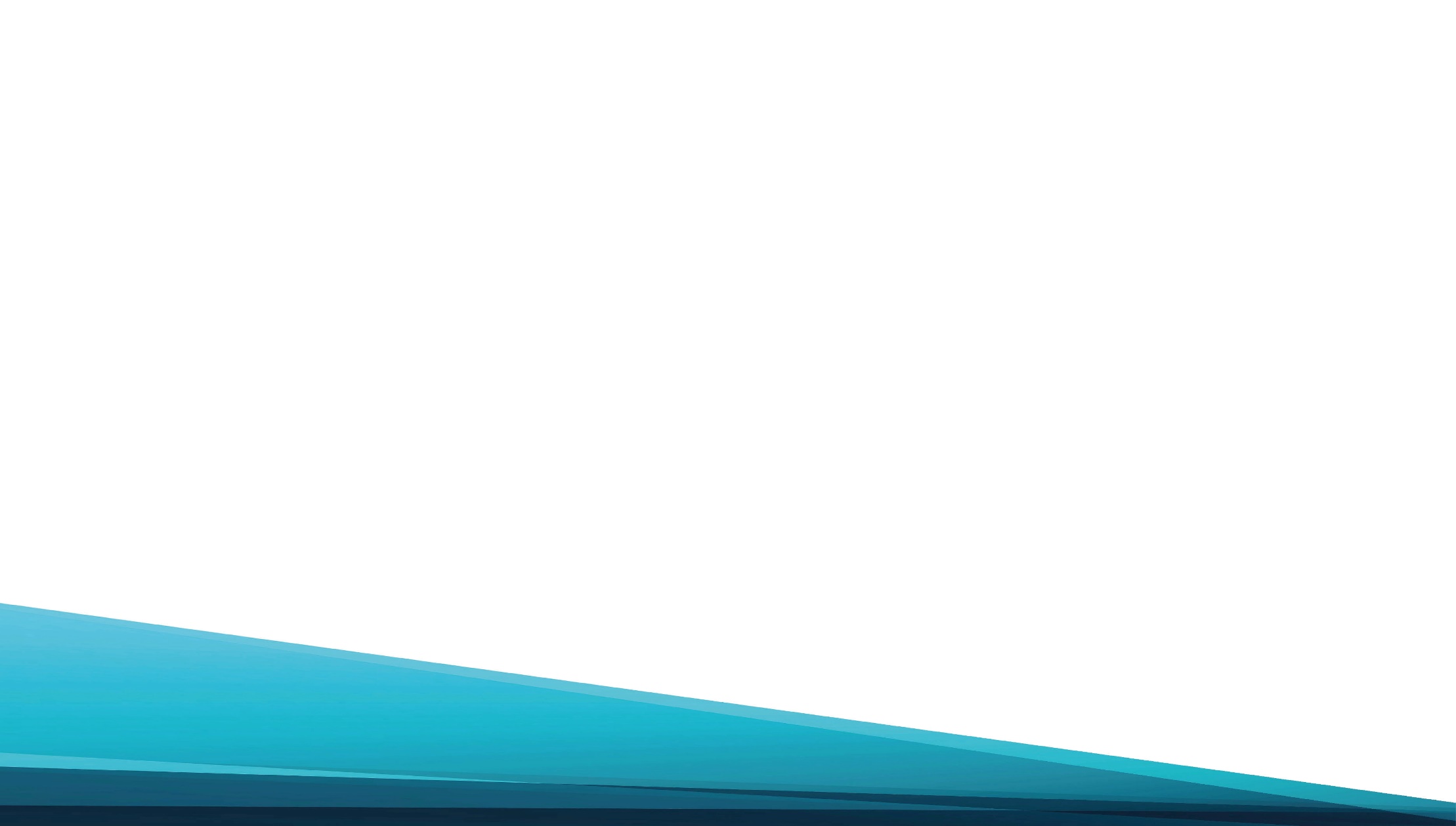 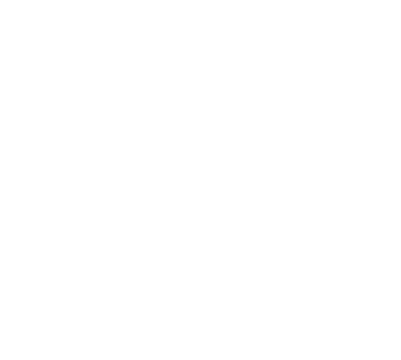 Как сладко читать эти строки,
Читая, молиться в тиши,
И плакать, и черпать уроки
Из них для ума и души!